India-California Air Pollution Mitigation Program (ICAMP)
Knowledge Action Plan
Governance 
J. Seddon, A. Lloyd, B. Croes and S. Sundar
Policy
Avoid-Shift-Improve
Avoid:
Land-use planning – urban scale, SEZ, industrial policy. 
Shift:
Investment in low-emission transport (e.g. address road-rail balance)
Investment in urban transport: greater accessibility and quality.
Support non-motorized transport
Improve: 
Cleaner Fuels: One Nation, One Fuel, at BS IV (50ppm sulphur), followed shortly by Euro-V (10ppm sulphur) and BS-VI emission norms.
Vehicle Emissions Controls: essential for reducing PM, work best with 10ppm fuel.
Gains from Accelerated Transition
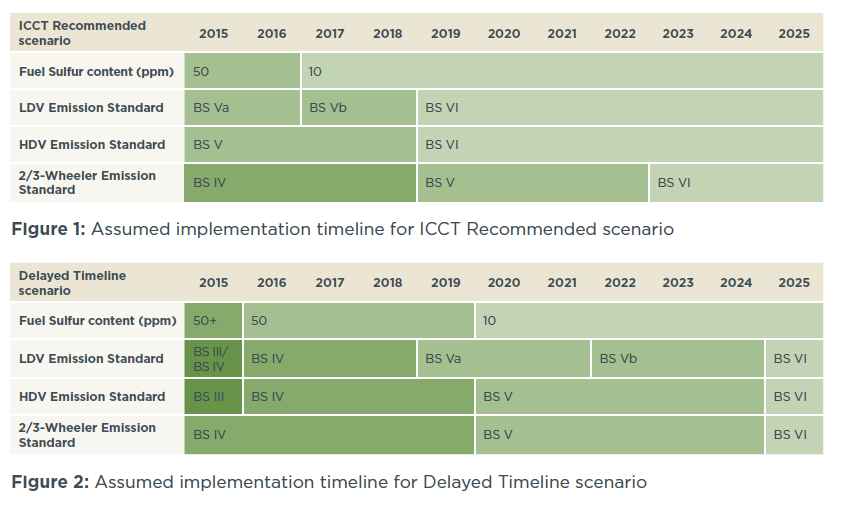 Analysis: ICCT (2013)
Gains from Accelerated Transition
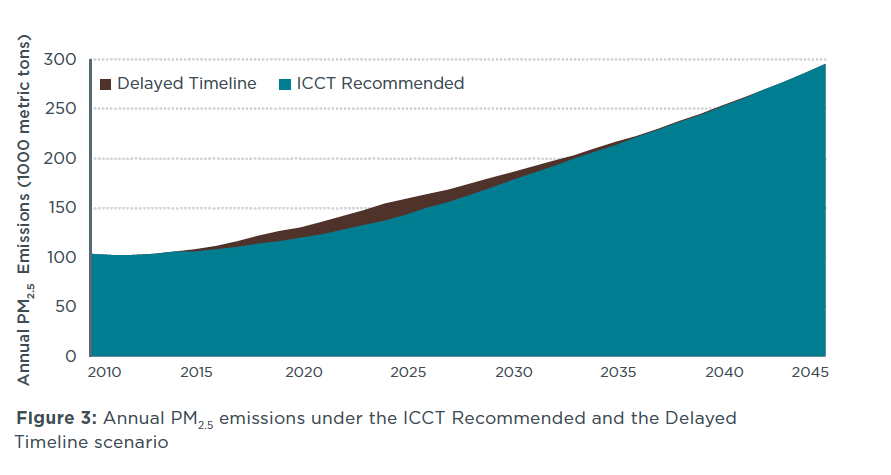 Analysis: ICCT (2013)
Gains from Accelerated Transition
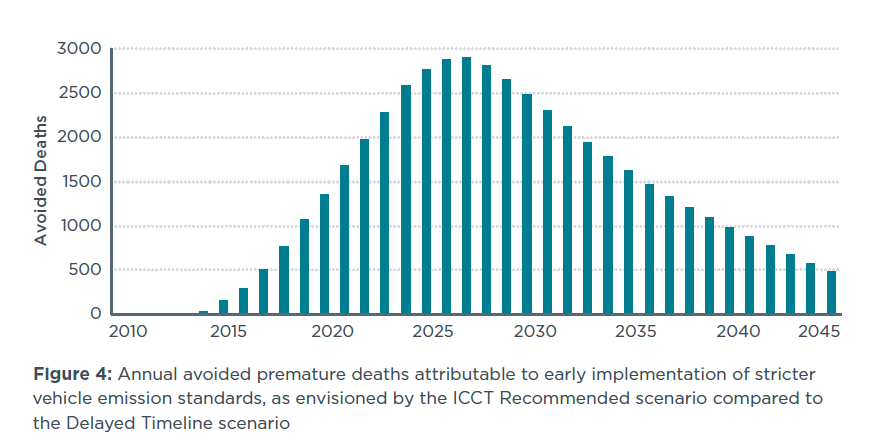 Analysis: ICCT (2013)
Governance
Infrastructure for Policy
Information
Science and social priorities => understanding impacts of interventions. 
Monitoring networks and emissions inventories => informing and tracking state and local efforts.
Public awareness of problem and solutions => allowing entrepreneurial politics. 
Financing Fuel Upgrades
Capital Costs: raising ~$4-7bn 
Covering recurring expenditures credibly.
Leveraging existing ULSF production capacity.
Enforcing vehicle controls
Enforcing vehicle emissions controls for new vehicles. 
Type approval (TA) AND conformity of production (COP)
Tracking performance under real-world conditions & deterioration. 
Consistent, credible regulation can drive innovation and new industries and even exports.
Registration & PUC regime.
Fleet modernisation: 
Selective retrofitting for high-capital value vehicles. 
Fiscal & other incentives to accelerate fleet turnover.
Thanks